flocking
Steven Love
https://www.youtube.com/watch?v=Mu6TL1LbsyQ
Motivation
Achieving lifelike visuals of the collective behavior of flocking

Simple-to-model agents
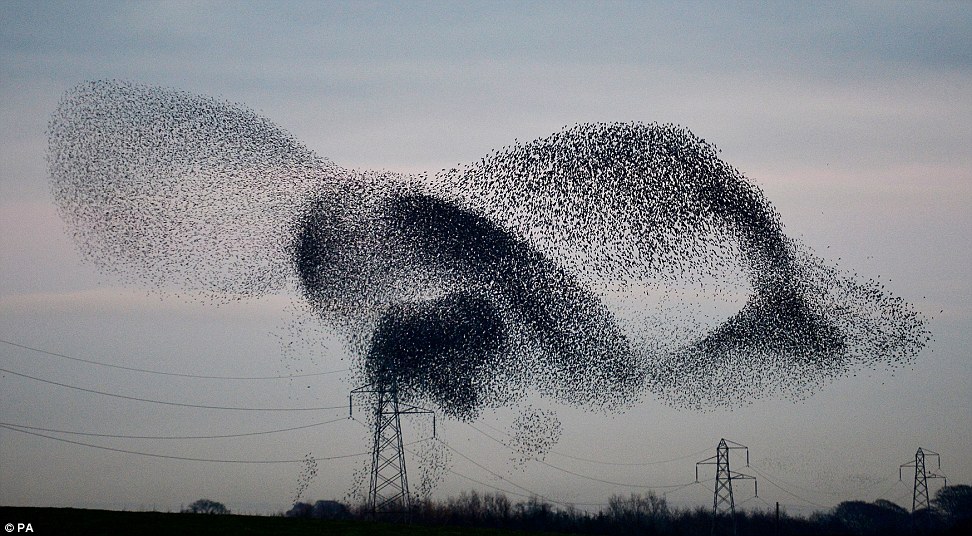 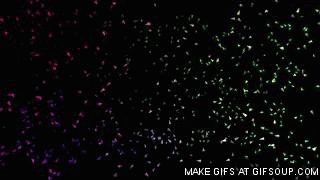 Credit: Softology
Background
Boids (Reynolds, 1987)
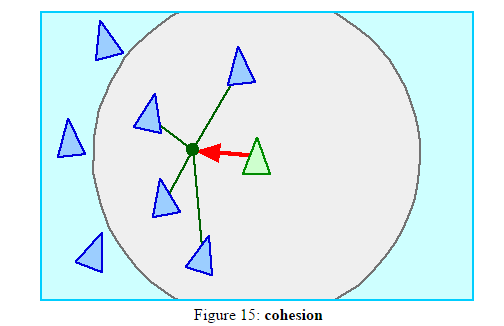 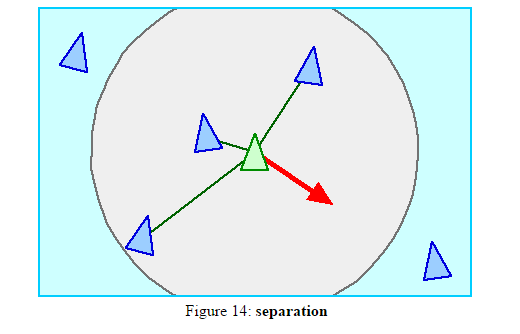 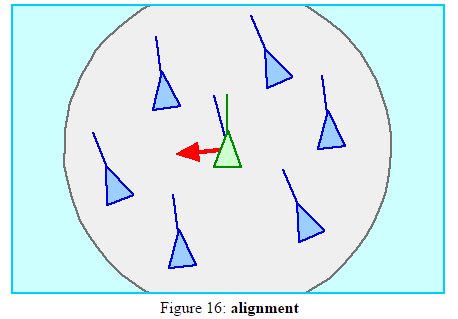 Boids
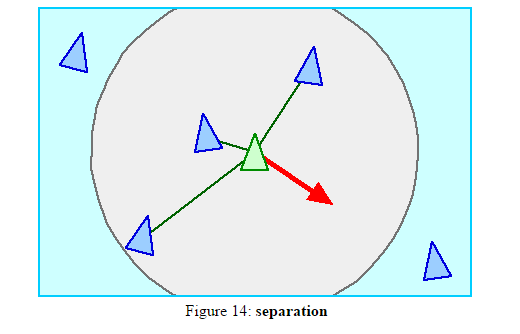 Without Separation: ?



Without Cohesion: ?



Without Alignment: ?
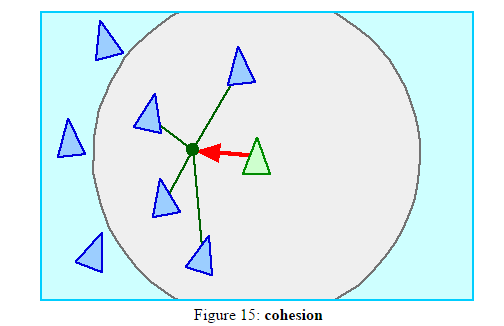 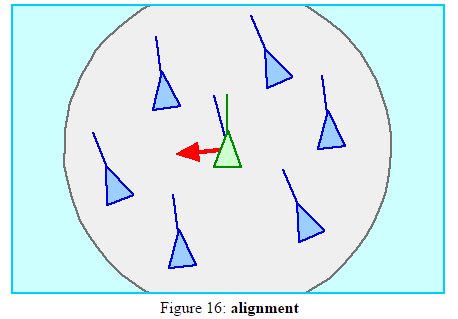 Applications
Batman Returns https://www.youtube.com/watch?v=S8nzhBCYDag&t=10m45s
The Agents
Little or no internal configuration details to maintain
        mass          	scalar
        position      	vector
        velocity      	vector
        max_force     	scalar
        max_speed     	scalar
        orientation   	N basis vectors

Some effects based on internal configuration can be simulated
Banking:  set the up direction to be a weighted sum of gravitational and steering accelerations

Some other effects can also be simulated cheaply
Drag (max_speed) 
Acceleration (max_force)
The Agents
Less complex than a model with bones and muscles that conserves energy
Less complex than a model with joints and arbitrary torques

~ Self-Propelled Particles

Somewhat more complex than a normal particle
The Agents
Simple to determine path planning

Mainly concerned with steering

Simple enough to ignore animation/articulation
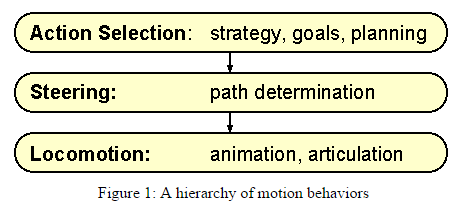 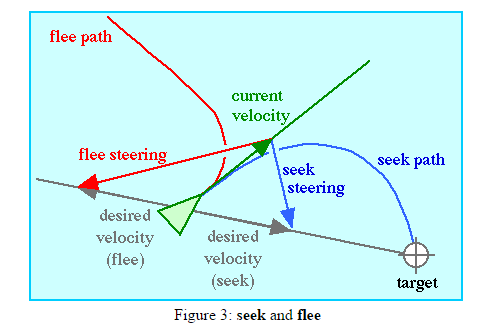 Steering Models
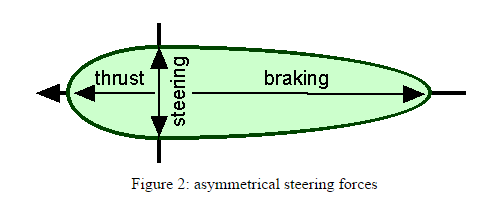 Simple Vehicle Model

Non-holonomic motion constraint
Simulated by restricting motion at low speeds

Forward integration to arrive at the next state

Different Models
Boids
Simple Vehicle
Simple Airplane
Steering Behaviors
Seeking
Fleeing
Pursuit
Offset pursuit
Arrival
Obstacle avoidance
Wandering
Path following
Wall following
Containment
Flow field following
Steering Behaviors
Seeking
Fleeing


Steer vector is the difference betweendesired velocity and current velocity
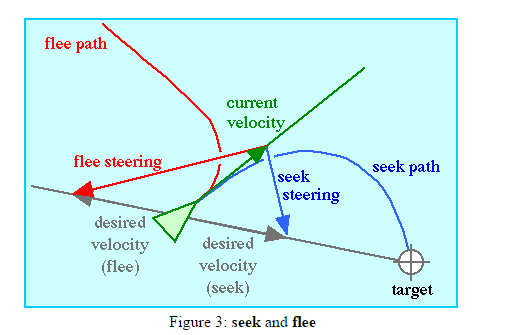 Steering Behaviors
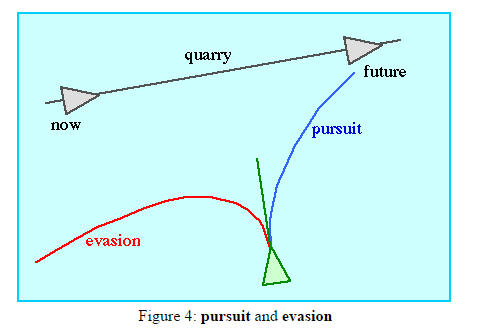 Pursuit
Make a simple prediction about the futureposition of target and seek it

Evasion
Steering Behaviors
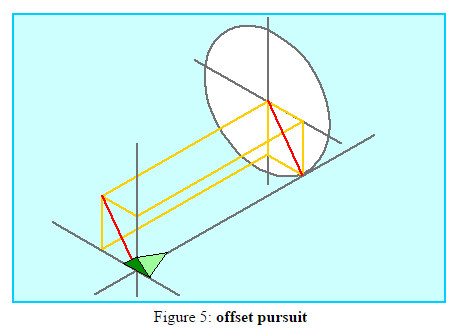 Offset Pursuit
Birth of GTA
Steering Behaviors
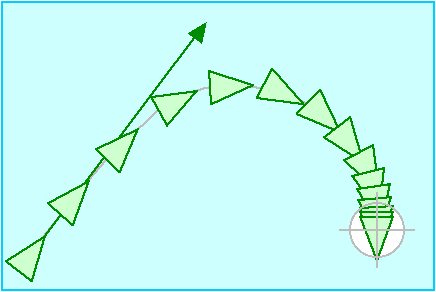 Arrival
Clamp speed when close to target

Obstacle avoidance
Simple model to detect future collisions
Model obstacles as spheres or something simple
Cull distant obstacles
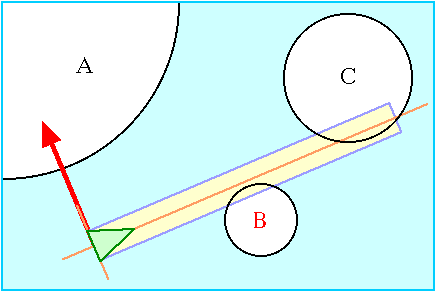 Steering Behaviors
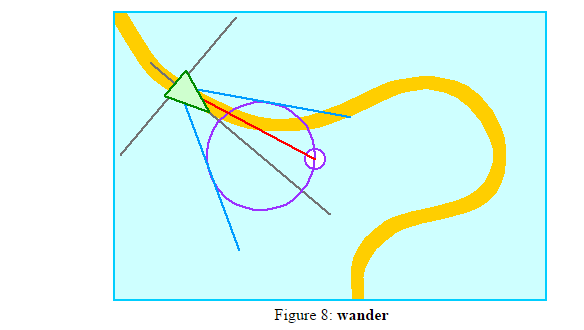 Wander
Change steering slightly each frame
Steering Behaviors
Path Following

No change if within a radius of the path

Seek the projection of a future position onto the path
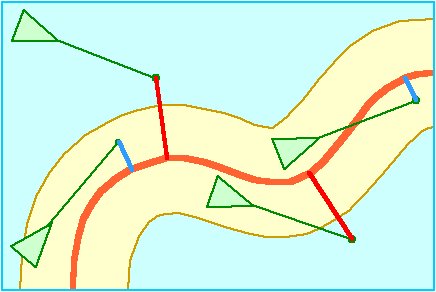 Steering Behaviors
Flow Field Following
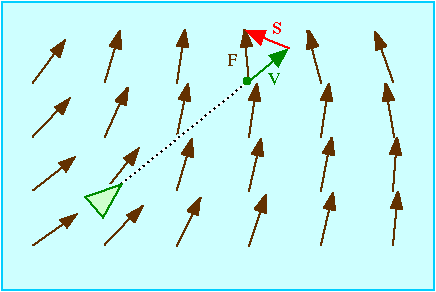 Steering Behaviors
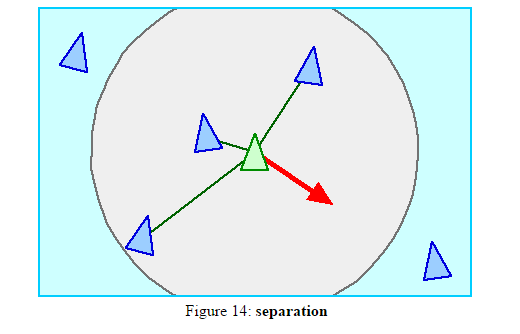 Flocking

Separation

Cohesion

Alignment
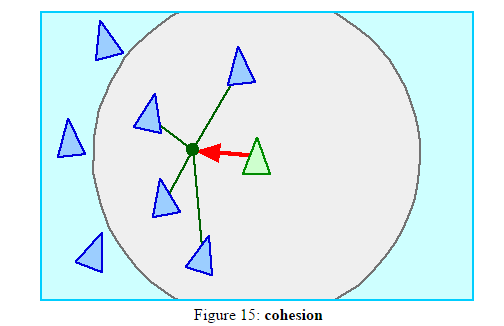 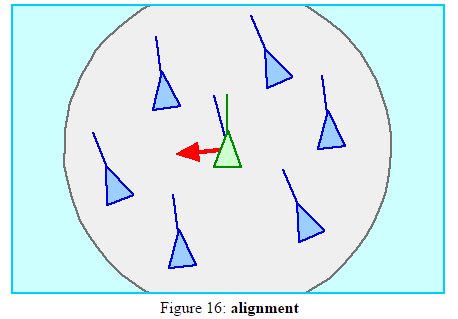 Combining Behaviors
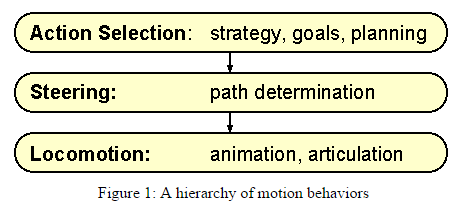 Discrete behavior switches

Behavior blending
Sum results of behaviors

Rapid discrete behavior switches
Prioritize behaviors
Prioritized dithering (probabilistically)
References
Softology: Visualizations of Chaos - http://softology.com.au/voc.htm

Steering Behaviors For Autonomous Characters - http://www.red3d.com/cwr/steer/gdc99/ 

Flocks, Herds, and Schools: A Distributed Behavioral Model - http://www.red3d.com/cwr/papers/1987/boids.html  

Stable Flocking of Mobile Agents, Part I: Fixed Topology - http://repository.upenn.edu/cgi/viewcontent.cgi?article=1109&context=ese_papers